Foreldremøte 10. trinn, Sofienberg 18.04.18
Agenda: 
Informasjon om vurdering (eksamen og standpunkt)
Informasjon om klagerettigheter
Avslutning av skoleåret
VGS
Nøkkelinformasjon om inntaksregler, poengberegning og svar på tilbud om plass: vilbli.no

Svar på skoleplass får elevene på sms 10. – 12. juli: de fleste har gitt forhåndssvar. 

Andreinntak i august.
Ved spørsmål: Kontakt rådgiver Linda Moen: Linda.Moen@ude.oslo.kommune.no
Informasjon om vurdering:underveisvurdering – sluttvurdering
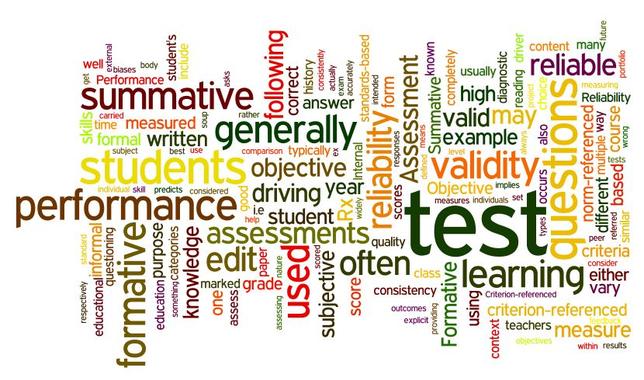 3
Eksamensperioden vår 2018
15. mai offentliggjørings skriftlig eksamenstrekk for videregående opplæring
Sluttvurdering = standpunktkarakterer og eksamen
§ 3-17. Sluttvurdering i fag 
Sluttvurderingen skal gi informasjon om kompetansen til eleven, ved avslutningen av opplæringen i fag i læreplanverket. Forutsetningene til den enkelte, fravær, eller forhold knyttet til ordenen og adferd til eleven, skal ikke trekkes inn i vurderingen i fag. I faget kroppsøving skal innsatsen til eleven være en del av grunnlaget for vurdering. jf. § 3-3. 


Sluttvurderinger er enkeltvedtak og kan påklages
5
Standpunktkarakterer i fag
Standpunktkarakteren skal basere seg på et bredt vurderingsgrunnlag som samlet viser kompetansen eleven har i faget, jf. § 3-8. 

Eleven skal være kjent med hva det blir lagt vekt på når standpunktkarakterer settes.
6
Sammenhengen mellom underveisvurdering og standpunktkarakteren (§ 3-16) beskrives sånn:
Undervegsvurderinga skal fremje læring og gi eleven høve til å forbetre kompetansen sin gjennom opplæringstida i faget. Den kompetansen eleven har vist undervegs i opplæringa er ein del av grunnlaget for vurderinga når standpunktkarakteren i fag skal fastsetjast, jf. § 3-3 og § 3-18.
7
Hvis ikke grunnlag for å sette standpunktkarakter:
enkeltvedtak om at standpunktkarakter ikke skal bli gitt. For at det skal kunne fattes enkeltvedtak om å ikke gi karakter, skal eleven være varsla, jf. § 3-7. 

Standpunktkarakterer i skriftlige fag settes før sensur fra eksamen faller.
 
Standpunktkarakterer i muntlige fag settes før trekket for muntlig eksamen gjøres kjent.
8
§ 3-19 Standpunktkarakterer i orden og i oppførsel
Elever skal ha standpunktkarakterer i orden og oppførsel etter 10. trinn: G, NG, LG

Drøftes i klasselærerråd (hvor lærerne er til stede)


Karakterene i orden og oppførsel henviser til skolens reglement for orden og oppførsel
9
Eksamen
Alle skal opp i ett skriftlig  og  ett muntlig fag (totalt to eksamener)

Skriftlig eksamen: norsk (hovedmål og sidemål), matematikk eller engelsk

Muntlig eksamen: norsk, engelsk, matematikk, naturfag, 
     krle, samfunnsfag eller 2.fremmedspråk (tysk, fransk, 
     spansk, engelsk fordypning)
10
Skriftlig eksamen 5 timer
Informasjon om trekkfag: 9. mai
16. mai: Matematikkeksamen 
24. mai: Forberedelse engelskeksamen
25. mai: Engelskeksamen
28. mai: Forberedelse norskeksamen
29. mai: Norsk hovedmålseksamen
30. mai: Norsk sidemålseksamen/Norsk1415 

Tid: 9.00 -14.00 (15.00) + 15 min.
Frokost fra kl 08.00 i kantinen for kandidatene Senest oppmøte i klasserommet:08.45

Sensur faller 18. juni  (publiseres 18./19. juni)
11
Hjelpemidler til skriftlig eksamen
På eksamen i norsk og engelsk er alle hjelpemidler tillatt. 	         - Unntatt verktøy som tillater kommunikasjon 			og oversettelsesprogrammer

Matematikkeksamen består av to deler:
	Del 1 – Skrivesaker, passer, linjal og vinkelmåler er 		 tillatt
	
	Del 2 – Alle hjelpemidler er tillatt, med unntak av 			 internett eller andre verktøy som tillater 			 kommunikasjon
12
Annen viktig informasjon om eksamen
Elevene møter tidsnok til eksamen, minst 15 minutter før

Hvis en elev kommer før 10.00, kan kandidaten få avlegge eksamen, men får ikke igjen tid. Hvis etter 10.00, ikke eksamen

Blir eleven syk, må skolen straks få beskjed og legeerklæring må fremvises. Beskjed gis kontoret senest 08.30.

Hvis en elev blir tatt i fusk underveis eller etter eksamen, vil eleven miste eksamenskarakteren og standpunktkarakteren i faget!
13
Utvidet tid på skriftlig eksamen
Elever som av ulike grunner har behov for utvidet tid til skriftlig eksamen, kan søke rektor om dette. Legeerklæring må framvises.

Søknad om utvidet tid må være rektor i hende innen        4. mai 2018.
14
Muntlig eksamen:
Muntlig: Alle elever skal opp i enten norsk, matematikk, engelsk, naturfag, samfunnsfag, KRLE eller 2.fremmedspråk (fransk, tysk, spansk, engelsk fordypning)

Opplysning om trekkfag 13.juni og 15. juni
Forberedelse én lesedag + én veiledningsdag
Eksamensdato: 15. eller 19. juni 
Eksaminator (intern) + Sensor (ekstern)
15
Vurdering muntlig eksamen
Kompetansemålene i læreplanen prøves 

Elevene skal gis mulighet til å vise kompetanse i så stor del av faget som mulig.

Eleven kan i prinsippet få spørsmål fra alle kompetansemål i faget. 

Presentasjonen ikke gjenstand for vurdering, unntatt kommunikativ kompetanse i språkfag

Det er fagsamtalen som vurderes
16
Klagerett standpunktkarakterer
Sluttvurdering er enkeltvedtak med klagerett
Klagefrist:10 dager etter at karakter er offentliggjort
Informasjon fra Fylkesmannen om klagerett ligger på skolens hjemmeside  (https://sofienberg.osloskolen.no/for-elever-og-foresatte/karakterer-og-eksamen/klage-pa-karakter/)
Fylkesmannen vurderer ikke om karakteren er riktig, men om læreren har vurdert eleven i forhold til kompetansemålene i K06
Lærerens faglige skjønn overprøves ikke
Får eleven medhold, sendes saken tilbake til skolen der rektor og faglærer foretar en ny vurdering, og rektor setter endelig karakter. 
Elever under 15 år må ha foresattes skriftlige samtykke
17
Klagerett eksamen
Skriftlig eksamenskarakter ingen begrunnelse nødvendig
Skriftlig melding om klage sendes/gis direkte til rektor
Ved muntlig eksamen kan det kun klages på formelle feil som kan ha hatt betydning for resultatet av prøven. Uttalelser fra sensor og eksaminator sendes Fylkesmannen sammen med klagen.
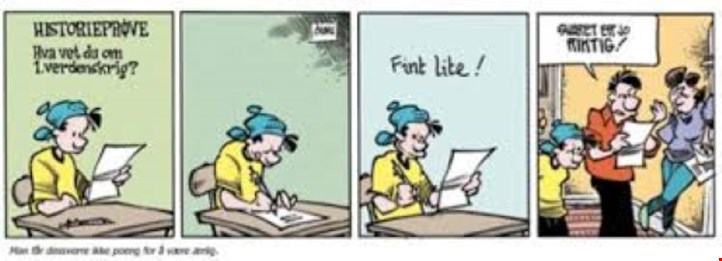 18
Skolens varslingsplikt
Eleven og foresatte skal ha fått skriftlig varsel dersom eleven står i fare for ikke å få standpunktkarakter i ett eller flere fag på grunn av stort fravær eller av andre årsaker

                            eller 

står i fare for å få nedsatt karakter i orden og/eller oppførsel.
19
Fravær på vitnemålet
Alt fravær føres på vitnemålet for tre år
Det kan søkes om å få slettet inntil 10 hele dager:
Sykdom fra og med den fjerde sykedagen:
Legeerklæring 
Elever med funksjonsnedsettelse eller kronisk sykdom får likevel unntak fra dette siste punktet og kan stryke fravær fra første sykedag.    
Fravær som skyldes innvilget permisjon etter Oppl.l. § 2-11.

Foresatte kan be om at årsak til fraværet blir ført på et vedlegg til vitnemålet
Søknad angående fravær må være skolens kontor i hende innen mandag 04.06.2018. Søknader mottatt etter denne datoen vil ikke bli behandlet.
20
Avslutning av skoleåret
Vitnemålsutdelingen er onsdag 20. juni. Invitasjon kommer senere.


Dette er en høytidelig avslutning på ti års skolegang og vi håper alle foresatte vil sette av kvelden!
21
Eksamensperioden vår 2018
15. mai offentliggjørings skriftlig eksamenstrekk for videregående opplæring
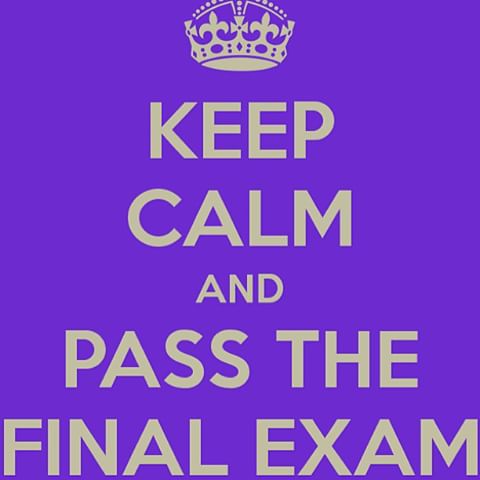 23